Výroba transfuzních přípravků
Mgr. Jana Tylečková
Transfuzní a tkáňové oddělení FN Brno
Dárcovství krve
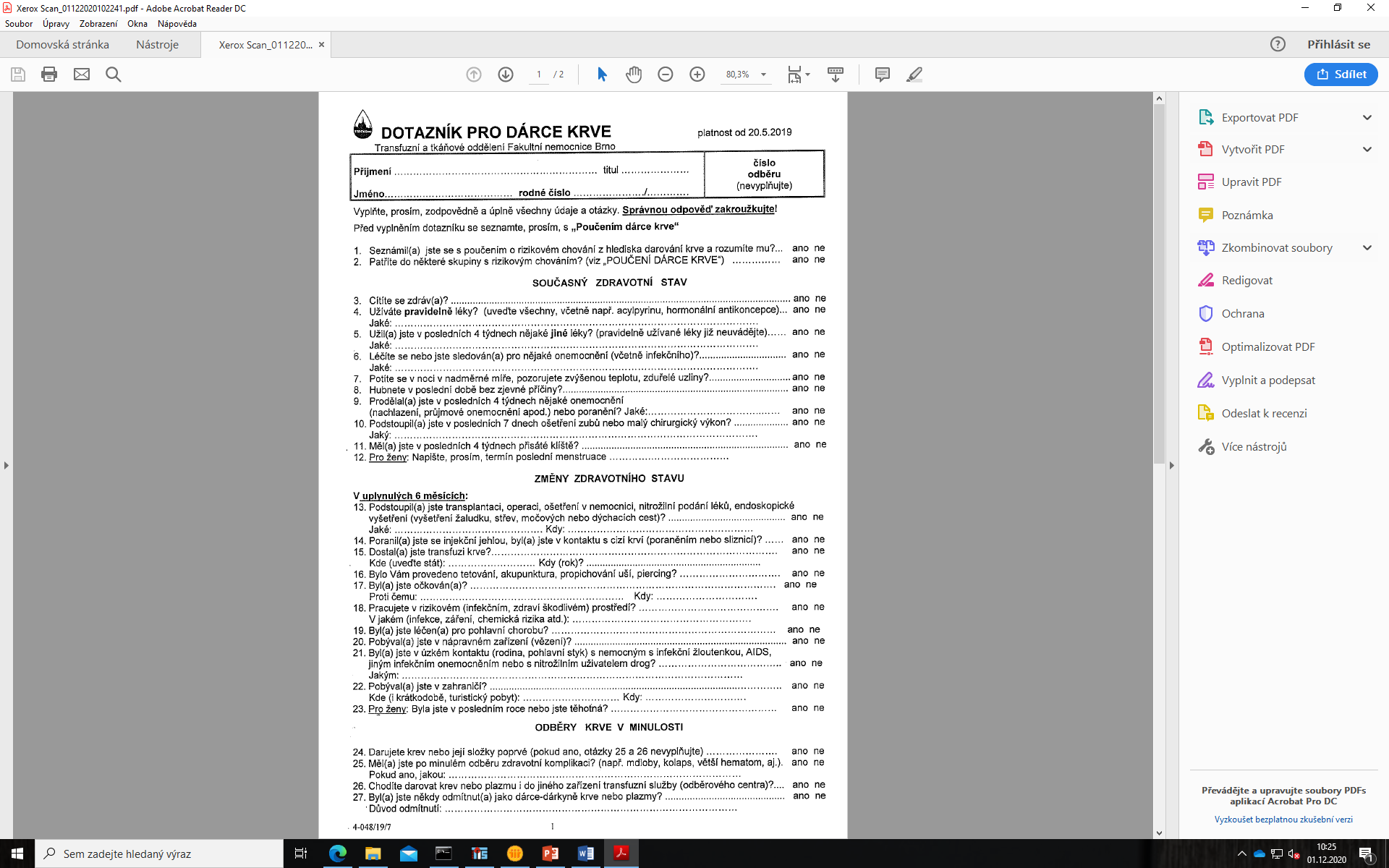 dobrovolné, bezpříspěvkové

Transfuzní přípravek = léčivo
(Zák. o léčivu, splnění požadavků SVP)

Výběr dárce: 
Dotazník DK
Předodběrová vyšetření (KO, TK)
Posouzení způsobilosti

Dárce = zdravý, vyhovuje požadavkům pro dárcovství
(18-65 let, >50kg, Hb Ž ≥125g/l, Hb M ≥135g/l,…)
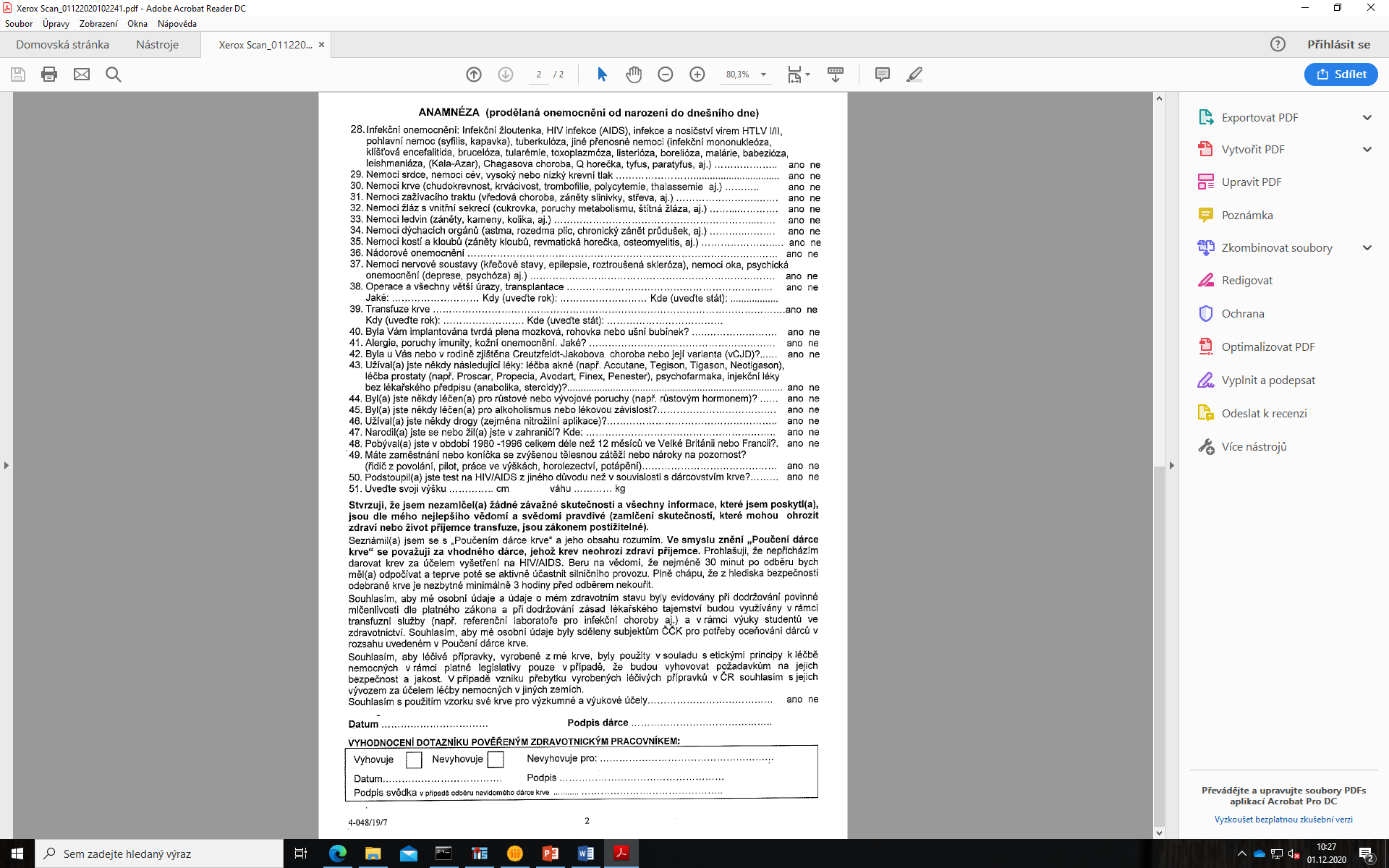 Typy odběrů
Před odběrem
Ověření totožnosti
Desinfekce místa vpichu
Odběr – nejdříve vzorky, poté vlastní odběr


Typy odběrů
odběry plné krve (do protisrážlivého roztoku, 63ml): 450ml  ± 10%

odběry jednotlivých krevních složek = aferézy (přístrojové odběry)

Plazmaferéza
Trombocytaferéza
Erytrocytaferéza
Granulocytaferéza
Multikomponentní odběr
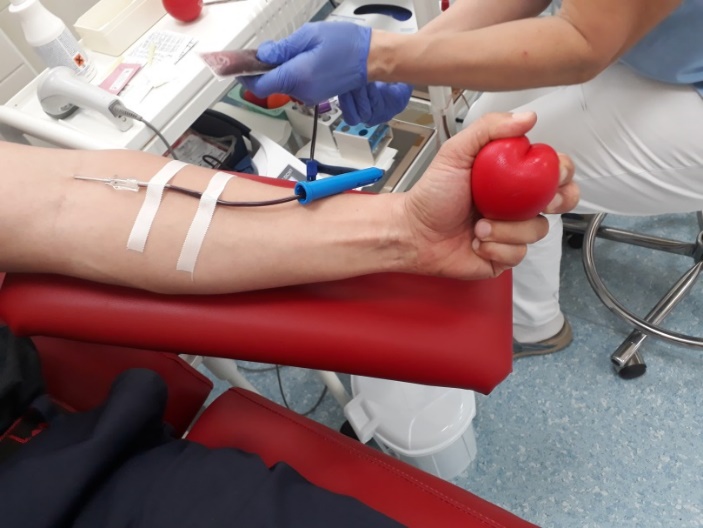 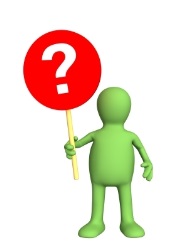 Z čeho se skládá krev?
Zpracování odběrů plné krve
Odpočinková doba po odběru (min. 1 hod.)
pozvolné zchladnutí odebrané krve na pokojovou teplotu před dalším zpracováním

Centrifugace
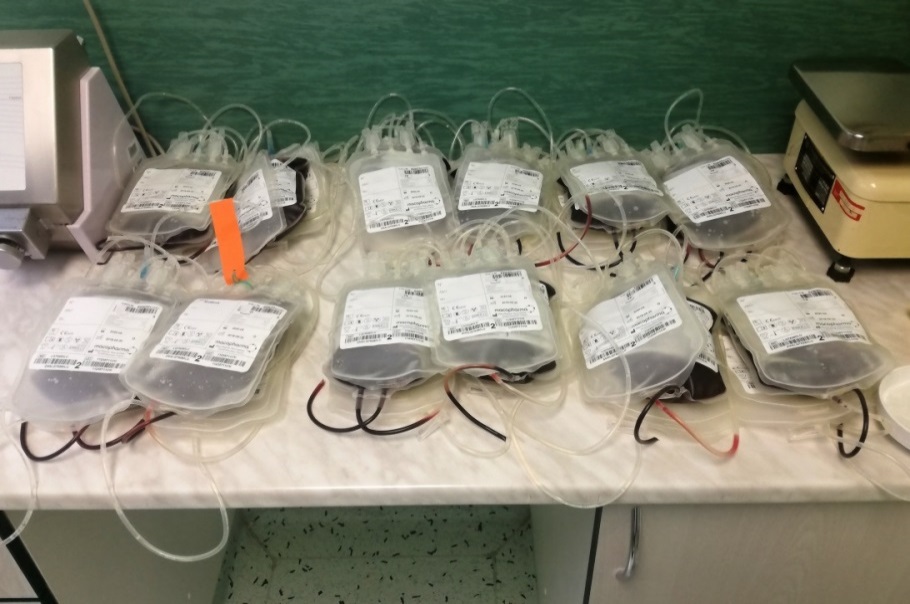 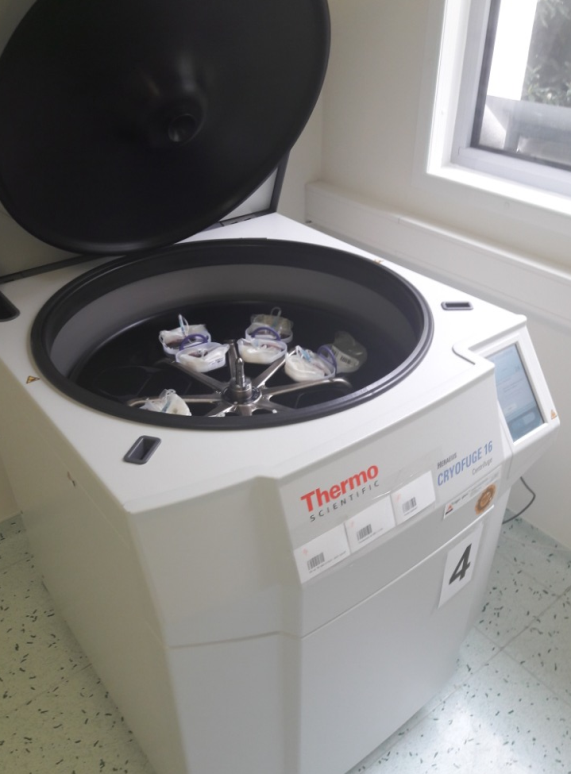 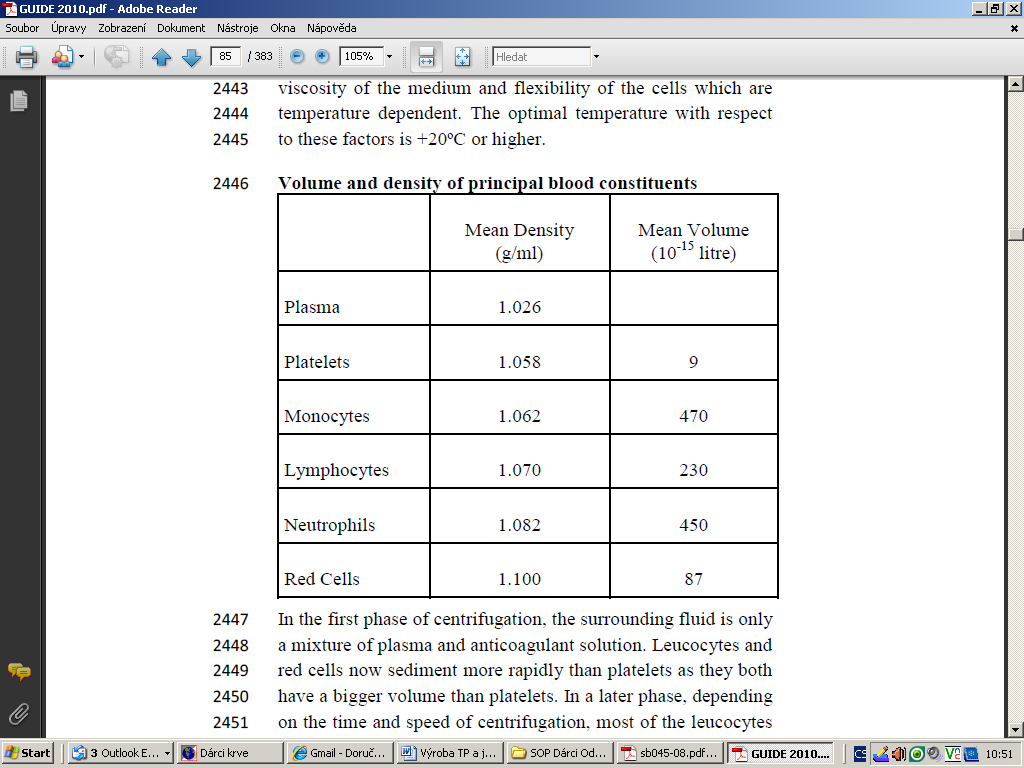 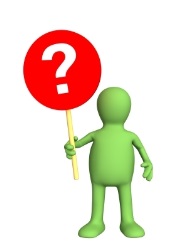 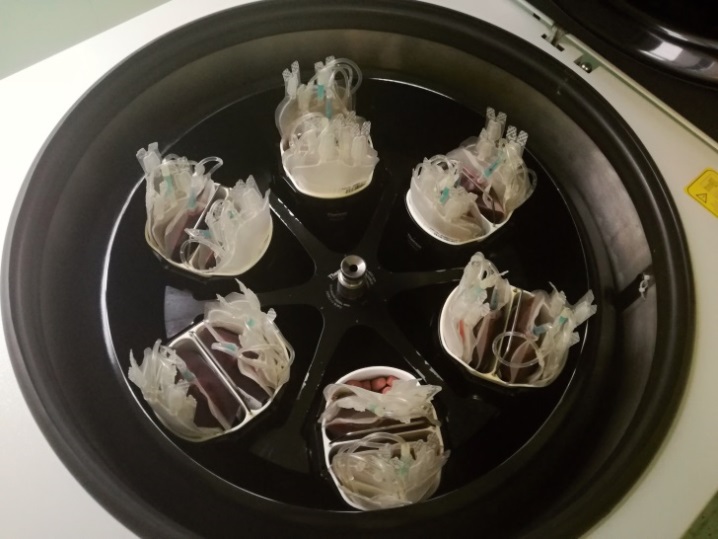 Jak krevní složky sedimentují?
Zpracování odběrů plné krve
Lisování centrifugované PK na automatických lisech
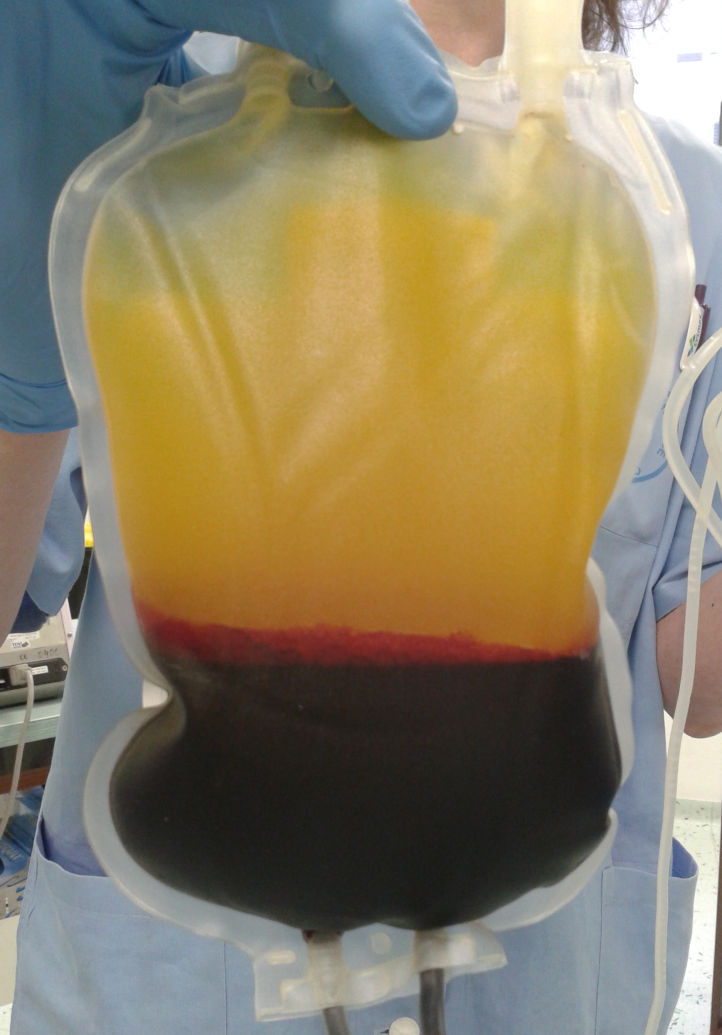 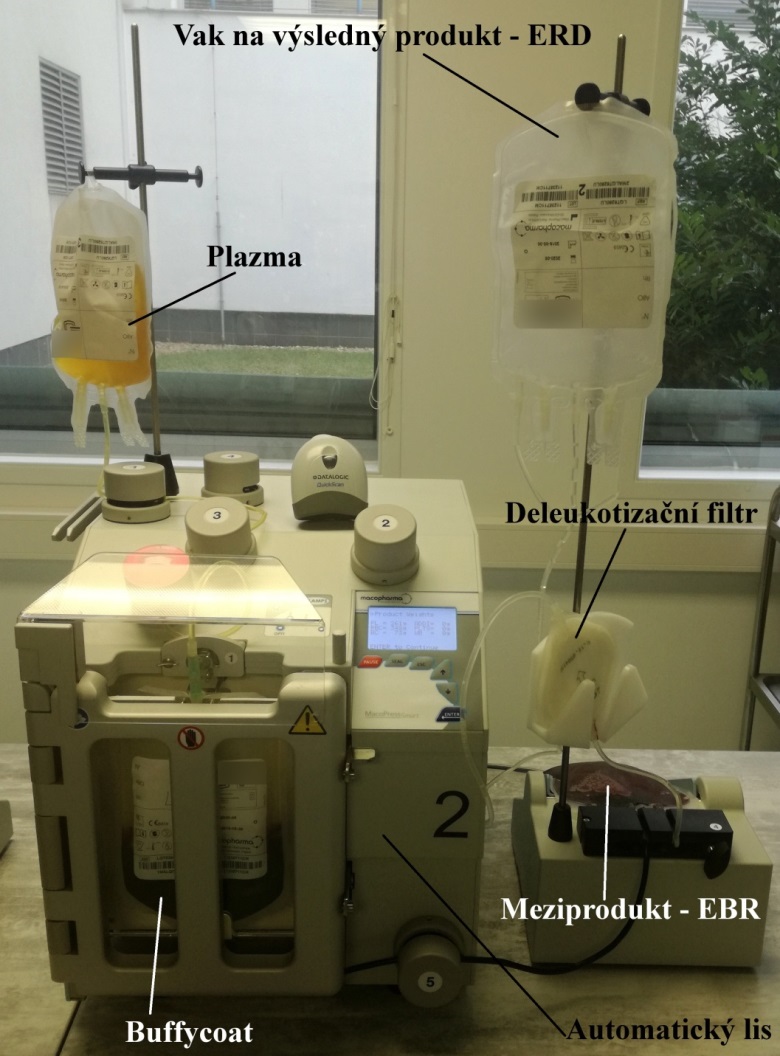 Plazma



Buffy coat
         (trc + leu)

Červené krvinky
(do konzervač. roztoku)
Zpracování odběrů plné krve
Deleukotizace erytrocytárního přípravku
(deleukotizace = odstranění leukocytů z transfuzního přípravku)
			Obsah leukocytů: 	
			EBR < 1,2 x 109/TU   
			ERD < 1 x 106/TU – toto množství už není schopno u 			příjemce vyvolat imunologickou odpověď
			
			Pre-storage (in-line) filtrace = během zpracování, doporučuje se do 	dop. zprac. 6 hod. po odběru

			Post-storage filtrace
			- sekundární výroba, provádí se
			u skladovaných TP
			- nevýhoda: část leukocytů
			již rozpadlých (uvolněny 
			vasoaktivní látky…)
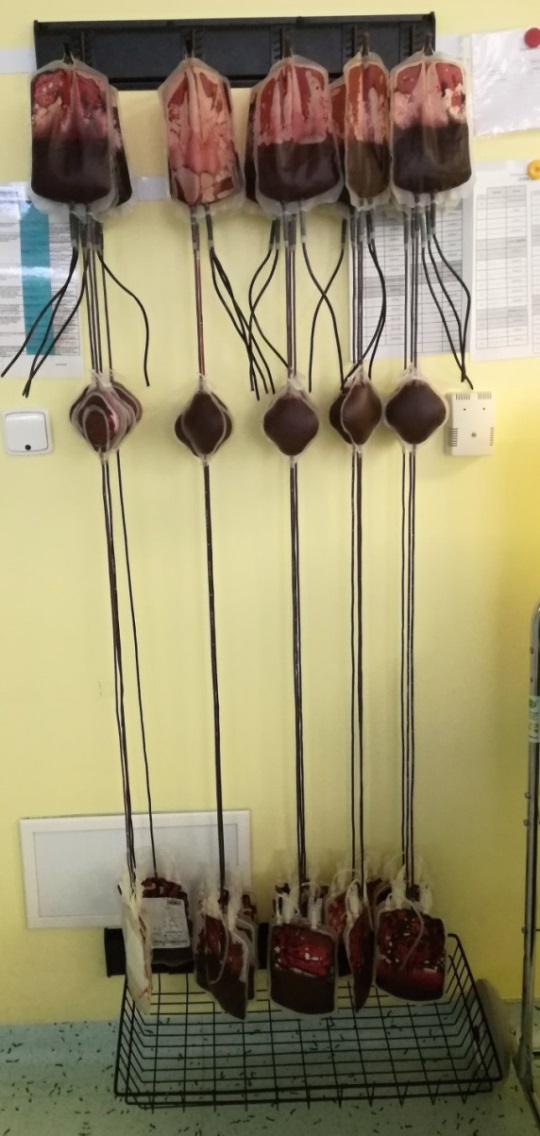 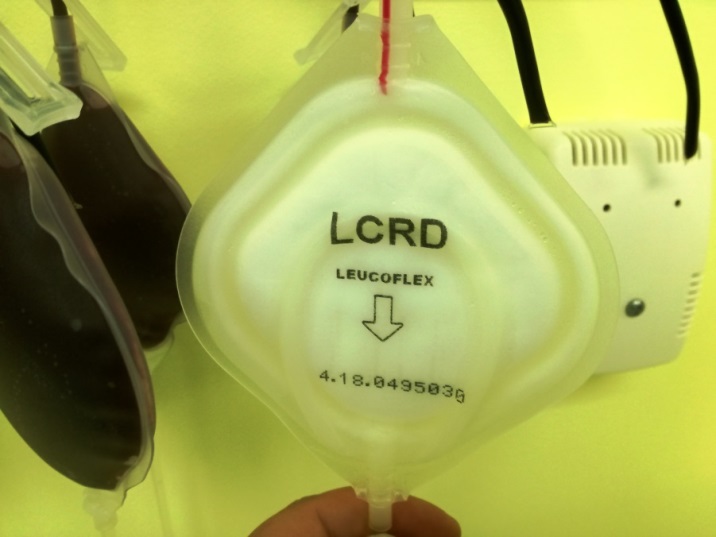 Zpracování odběrů plné krve
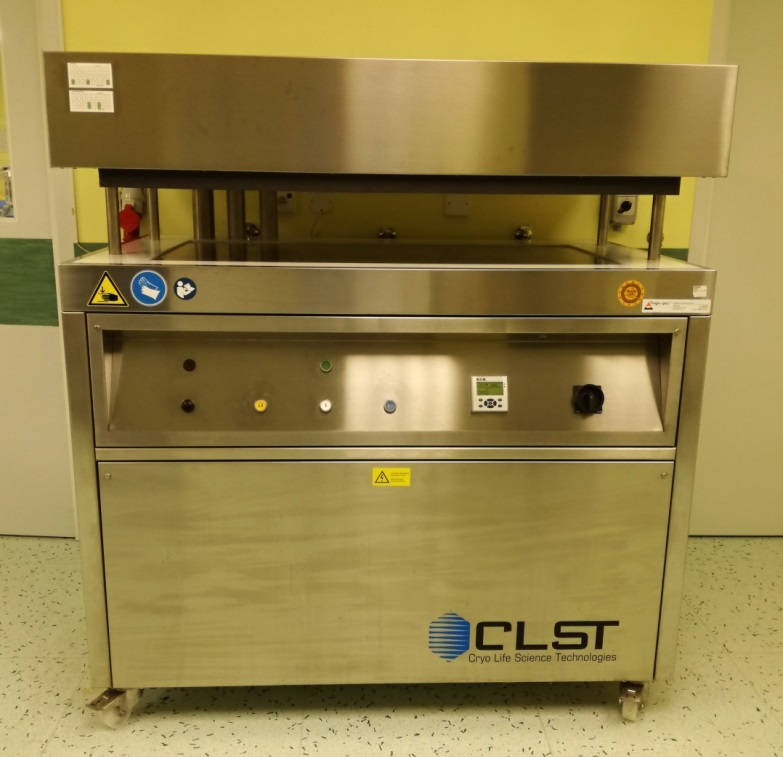 Šokové zmrazení plazmy
-30°C v jádru (tj. v celém objemu P) do 1 hod.
aby se zachovala aktivita termolabilních 
	koagulačních faktorů
Karanténa plazmy pro klin. použití
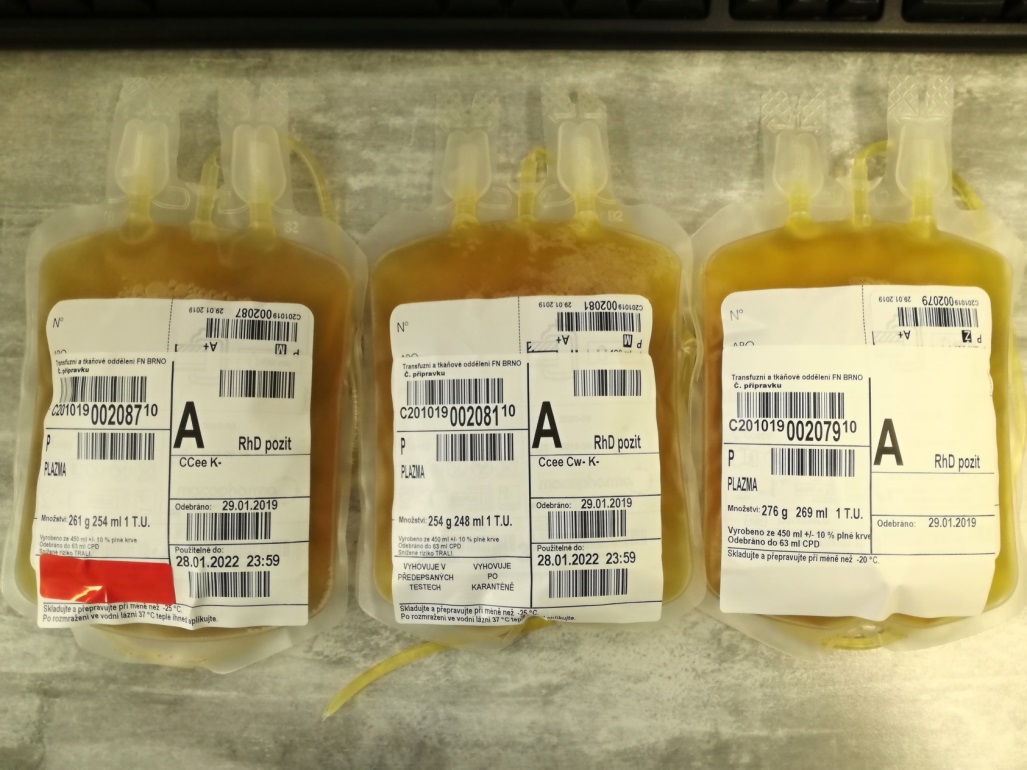 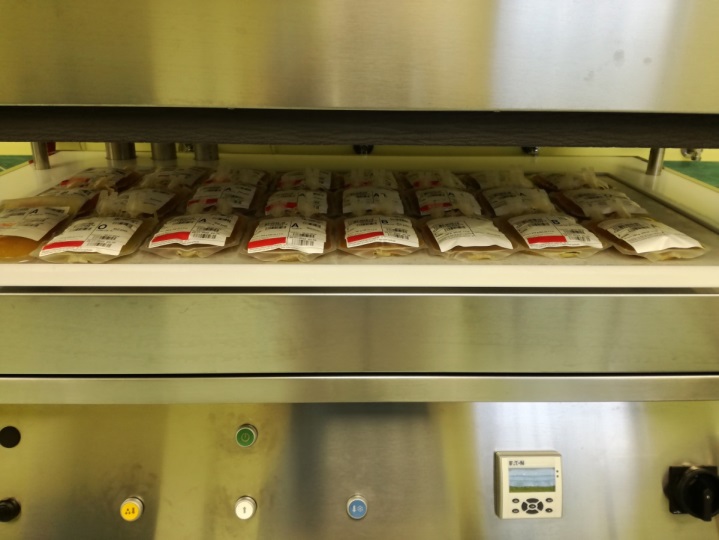 Zpracování odběrů plné krve
Výroba trombocytů z buffy-coatu
směsné, v náhradním roztoku, deleukotizované
smísením 4-6 buffy-coatů shodné KS, ke kterým se přidá náhradní roztok (=1 TD)
Následně centrifugace a separace trombocytů, které jsou resuspendovány ve směsi plazmy (30-40%) a náhradního roztoku (60-70%)
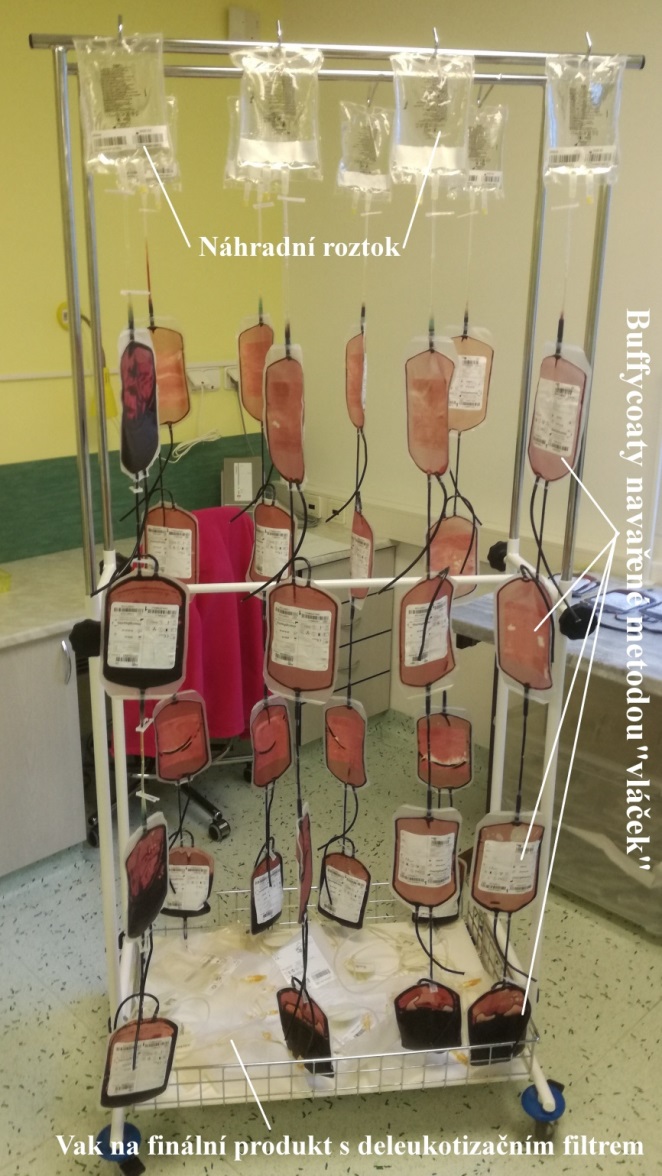 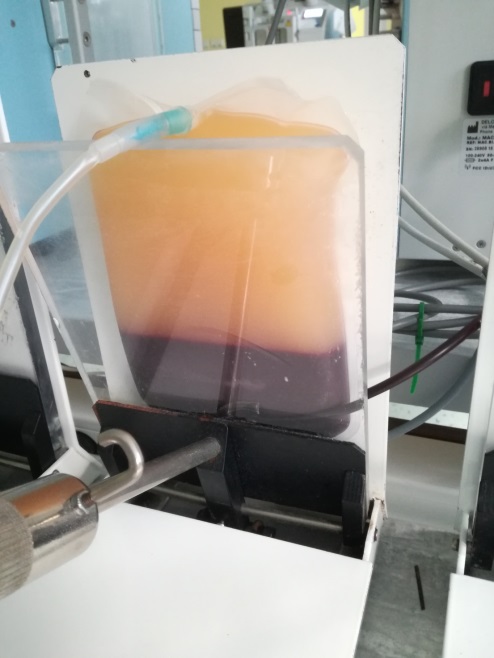 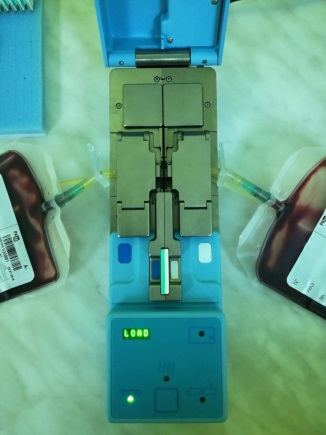 Principy značení TP
Adjustace – vaky s TP jsou opatřeny štítky konečného produktu 
Obsah štítku: identifikační kód výrobce, číslo odběru, datum odběru, datum exspirace, krevní skupina AB0 RhD, objem, použité roztoky, výsledky laboratorních testů, skladovací podmínky, atd.
Důležité údaje jsou uvedeny formou čárových kódů
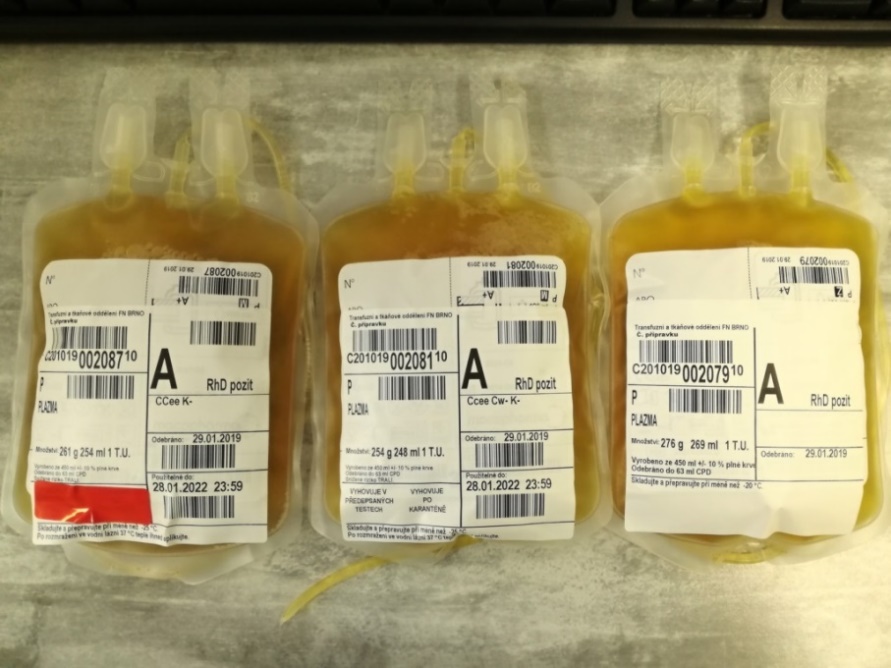 Sekundární výroba
dodatečná úprava vyrobených transfuzních přípravků

Post-storage deleukotizace
Promytí (odstranění zbytkové plazmy)
Ozáření (prevence TA-GVHD)
 záření gama , ozař. dávka 25-50 Gy – zablokuje proliferační aktivitu lymfocytů
Rozplnění – pediatrická jednotka
Transfuzní přípravky (TP)
Léčivé přípravky vyrobené z lidské krve či jejích složek (IVLP, max. 10 dárců)
Pro každý typ TP stanoveny požadavky na kvalitu (objem, obsah účinných složek, obsah kontaminujících složek, swirling fenomén…)
Pro každý typ TP je stanoveno rozmezí teplot pro skladování, při kterých je garantována doba použitelnosti (monitorovaná teplota)
Příbalový leták – souhrnné informace o TP
Erytrocytové TP
Exspirace - podle použitého antikoagulačního a resuspenzního roztoku: 21 – 49 dní (nejčastěji 42 dní)

Skladování: od +2°C do +6°C

Shoda AB0 i Rh(D) + předtransfuzní vyšetření (test kompatibility)

Indikace:
Úprava anemie
Náhrada krevní ztráty
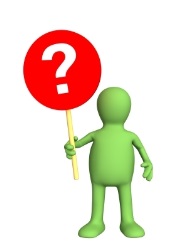 Jaká je funkce červených krvinek?
Erytrocytové TP
EBR (erytrocyty bez buffy-coatu, resuspendované)
Hb > 43g/TU, leu < 1,2 x 109/TU

ERD (erytrocyty bez buffy coatu, resuspendované, deleukotizované)
Hb > 40g/TU, leu < 1,0 x 106/TU

EAD (erytrocyty z aferézy, deleukotizované)
Hb > 40g/TU, leu < 1,0 x 106/TU

EP (erytrocyty promyté)
CB supernatantu < 0,5/TU
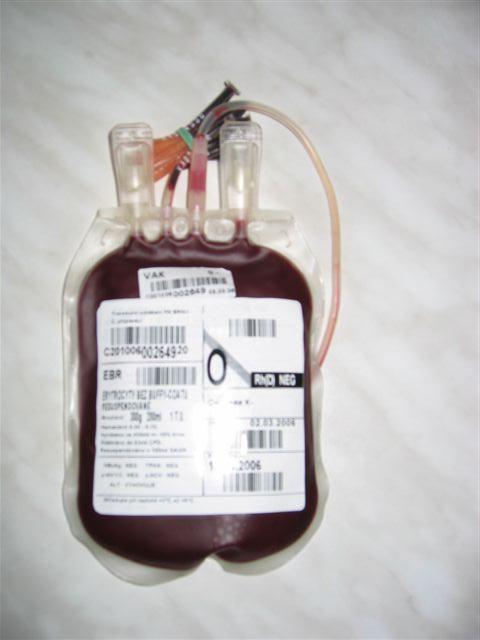 Trombocytové TP
Exspirace - 5 dní (lze prodloužit na 7 za předpokladu kontroly sterility)
Skladování od +20°C do +24°C za neustálého třepání (na agitátoru)
Shoda AB0, Rh(D), test kompatibility se neprovádí (pokud není viditelná příměs ery)
Swirling – víření trc (orientačně životaschopnost trc)
Indikace: 
trombocytopenie či trombocytopatie
Preventivně 
Terapeuticky
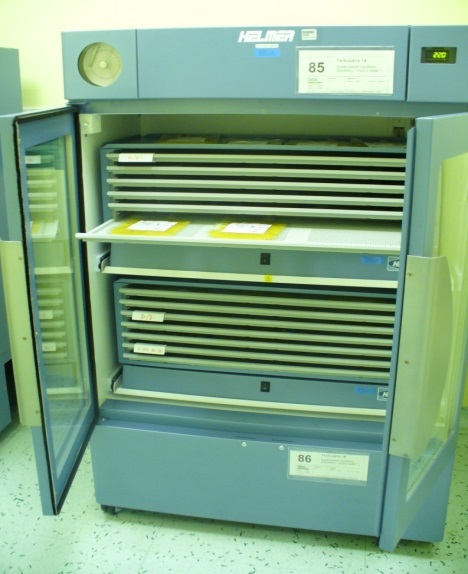 Trombocytové TP
TBSDR (Trombocyty z plné krve směsné, deleukotizované, resuspendované) 
TADR (Trombocyty z aferézy resuspendované, deleukotizované)

Obsah trombocytů více než 200 x 109/ TD
Obsah residuálních leukocytů < 1 x 106/vak
pH > 6,4 na konci doby skladování / nově glukóza 

Trombocyty kryokonzervované (novinka)
Skladování: do 1 roku  < - 80°C, déle než 1 rok < - 150°C (v kapalném N)
Použ. co nejdříve po rozmrazení
Plazmatické TP
Skladování a exspirace:
3 roky při teplotě méně než –25°C
3 měsíce při teplotě –18°C až –25°C

Plazma pro klinické použití 
Obsahuje koagulační faktory i přirozené inhibitory krevního srážení
Karanténa (6M vs. 4M)
ABO shoda, test kompatibility se neprovádí
Při výrobě z plné krve musí být oddělena do 6 hodin po odběru
Indikace:
Masivní krvácení
Krvácení při DIC
Krvácení při získaném nedostatku 
	koagulačních faktorů (V,XI,XIII)
TTP
Krvácení při deficitu vit. K

Plazma k frakcionaci
pro výrobu léčiv – krevních derivátů (HVLP)
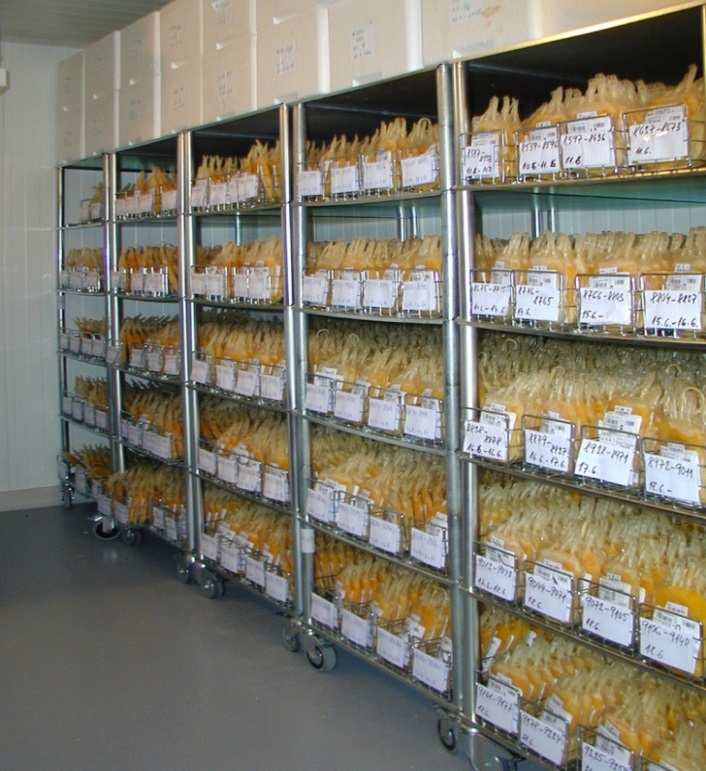 Plazmatické TP
Plazma z plné krve (P) 

Plazma z aferézy (PA)
Granulocytové TP
Exspirace – k okamžitému podání, max. do půlnoci dne následujícího po odběru/darování
Skladování od +20°C do +24°C v klimatizované místnosti bez agitace
Shoda AB0, Rh(D), provádí se test kompatibility (velká příměs ery)
Vždy nutno ozářit
Indikace: neutropenie < 0,5 x 109/l se současnými projevy sepse neodpovídající na léčbu ATB a antimykotiky

Granulocyty z aferézy – po stimulaci dárce růst. faktorem
Granulocyty z plné krve – směsné
Autologní TP
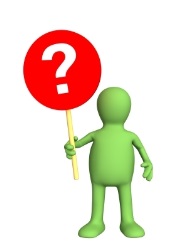 transfuzní přípravky z odběru slouží výhradně k hemoterapii pacienta, kterému byl odběr proveden 
význam u plánovaných operačních výkonů s předpokládanou velkou krevní ztrátou, která se velmi pravděpodobně bude muset hradit substitucí 
Snižuje rizika přenosu původců transfuzí přenosných infekcí, aloimunizaci, je žádoucí u pacientů s klinicky významnými protilátkami.

APK		plná krev pro autotransfuzi
AERD	erytrocyty resuspendované bez 				buffy coatu pro autotransfuzi deleukotizované
AP		zmrazená plazma pro autotransfuzi
Co to znamená autologní?